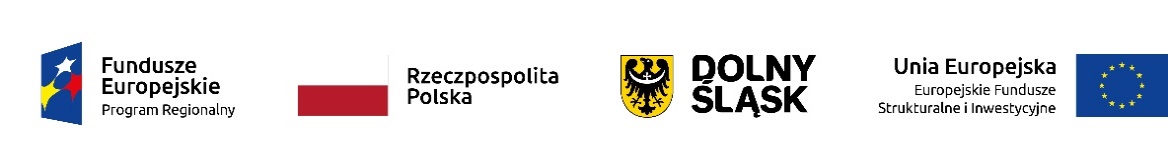 Projekt zmian Planu EwaluacjiRPO WD 2014-2020
Łukasz KasprzakKierownik Działu Programowania Funduszy Europejskich- Urząd Marszałkowski Województwa Dolnośląskiego-
Wrocław, 23.01.2019 r.
ZMIANY PLANU EWALUACJI
ZMIANY PLANU EWALUACJI
ZMIANY PLANU EWALUACJI
ZMIANY PLANU EWALUACJI
ZMIANY PLANU EWALUACJI
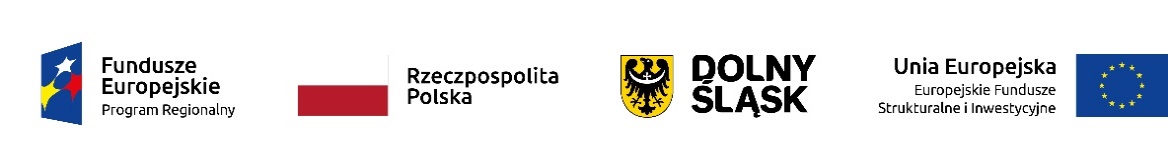 Dziękuję za uwagę